Муниципальное бюджетное дошкольное образовательное учреждение
города Иркутска детский сад «Сказка»
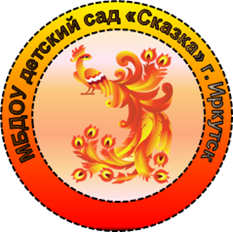 Большой-маленький
Растения луга и сада. Цветы.
Словарь:
Названия цветов: одуванчик, ромашка, лютик, клевер, подснежник, колокольчик.
Понятия: большой, маленький.
Автор: 
воспитатель Огнева Валентина Александровна
Маша собирает цветы.  Помоги Маше собрать маленькие цветы (Щелкнуть по Маше). Назови цветы, которые собрала Маша.  Какие цветы остались расти на поляне? Какие они по размеру?
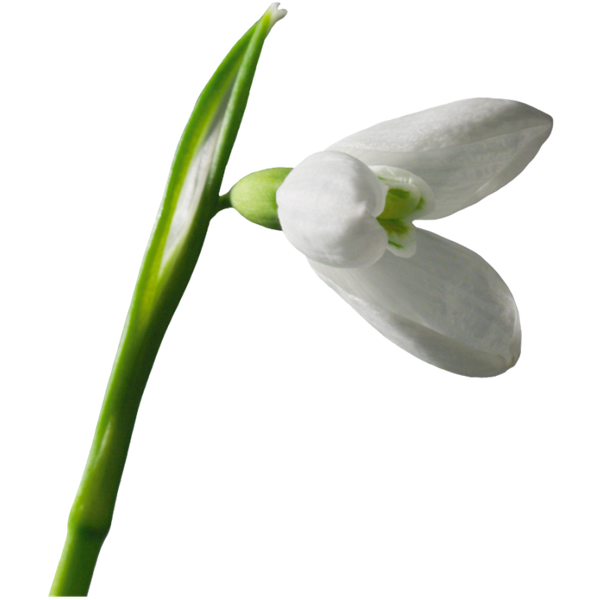 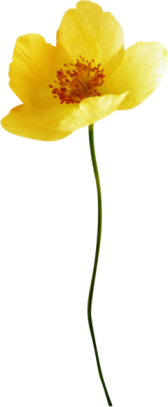 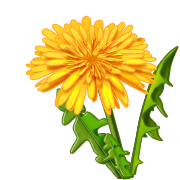 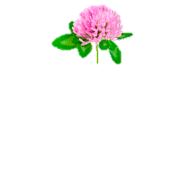 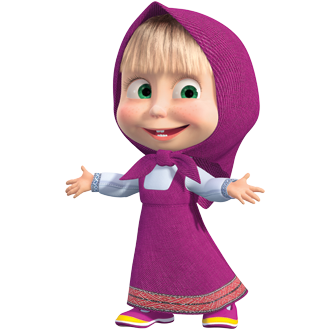 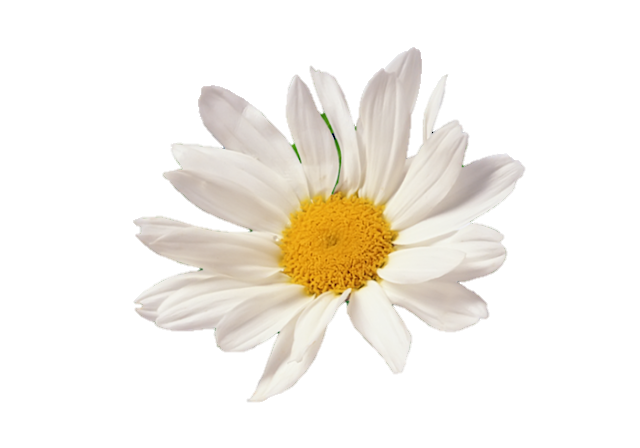 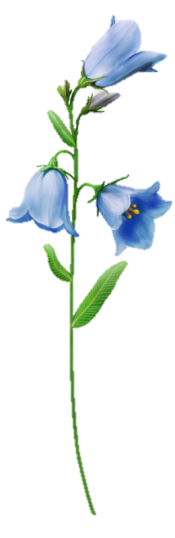 Маленькие цветы поставь  в маленькую вазу, а большие цветы в большую вазу. (Щелкнуть по маленькой и большой вазам).
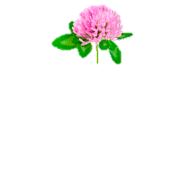 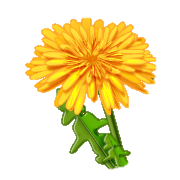 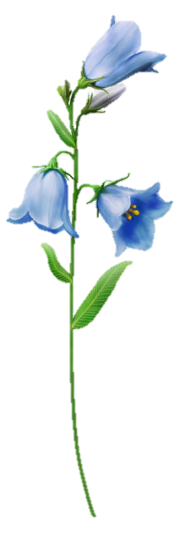 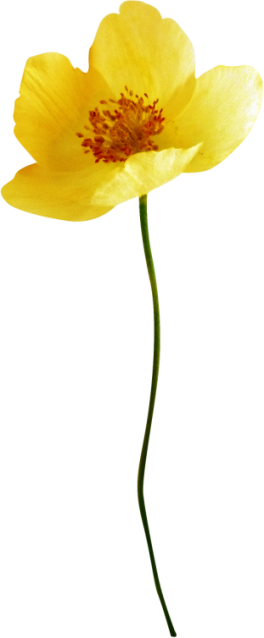 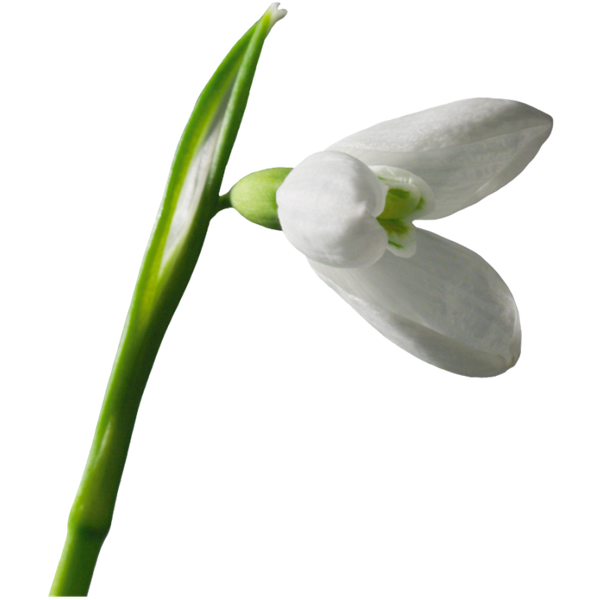 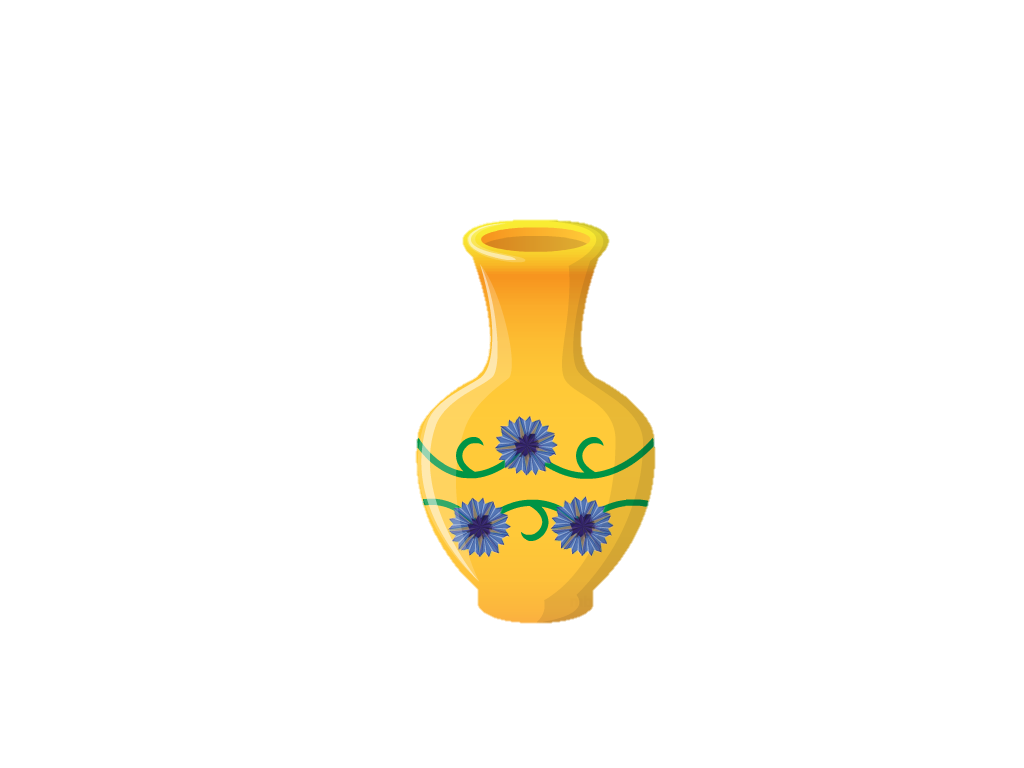 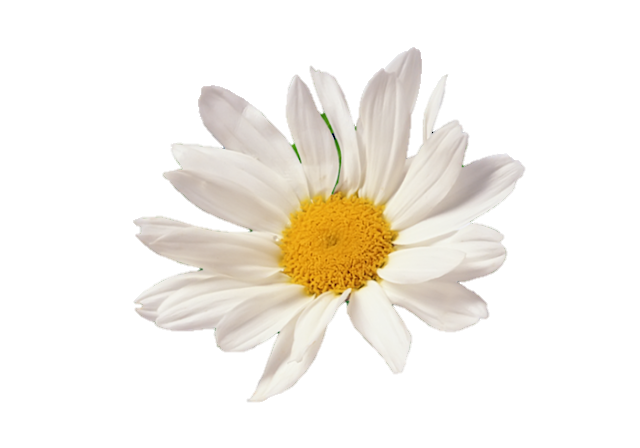 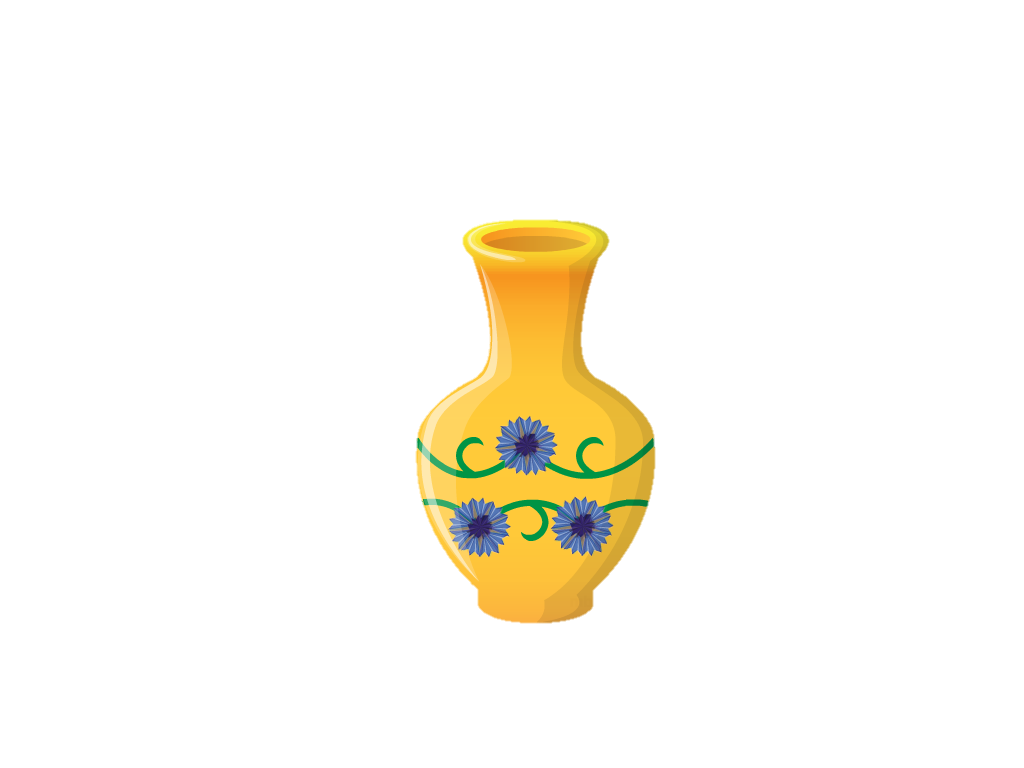